Analysis of Budget 2020
Matt Johnston, OUTA Parliamentary Engagement Manager
4 March 2020
The Organisation Undoing Tax Abuse is a non-profit, crowd-funded organisation. We aim to hold government to account and ensure the responsible use of tax revenues.
3
Budget 2020
A difficult balancing act in hard times
General overview
A welcome priority: promote economic growth to increase revenue. Increasing taxes will not help. 

Tax relief is a positive shift and it should force executive and accounting authorities to spend lawfully and efficiently.

Good focus on policy certainty, transparency and reducing borrowing costs.

More countercyclical measures with an emphasis on infrastructure and capital budgets. Much more compliance with PFMA, MFMA etc needed to get impact.

Cutting expenditure on items that don’t benefit the public at large is not austerity.
Analysis of Budget 2020
4
Budget 2020
A difficult balancing act in hard times
The cuts
The R160 billion reduction in the wage bill will be very difficult but this is unfortunately necessary.
It is a risk including this in the Budget before it has been negotiated with unions and other stakeholders.

The R100 billion cut to programmes may have adverse effects, particularly as these are crucial areas of spending such as education, health, public transport. Interventions to bring value for money needed.

Cost-cutting measures are intended to buffer millions of unemployed and chronically poor South Africans from the impact of normalised financial mismanagement and state capture. 

Small cuts to Ministerial benefits and perks: bigger cuts to spend that doesn’t benefit the public needed.
Analysis of Budget 2020
5
Budget 2020
A difficult balancing act in hard times
Big problems: rising debt
Despite the cuts, debt is rising, which is a substantial concern as it disables social spending. 

Debt-service costs are the fastest-growing item in the budget.

Borrowings at a responsible level as a countercyclical measure can bolster an economy. However, the worsening audit outcomes indicate that part of the borrowings are funding worsening corruption.
Analysis of Budget 2020
6
Budget 2020
A difficult balancing act in hard times
Big problems: drop in revenue
Tax revenue has dropped compared to last year’s predictions.

The number of registered taxpayers who are liable for tax has dropped 7% year-on-year.
Analysis of Budget 2020
7
Budget 2020
A difficult balancing act in hard times
Big problems: SOEs
Bleeding SOEs will absorb most of the savings from cuts. Great concern.

This is the cost of the financial collapse and looting of those SOEs.

The victims are the poor and the vulnerable, who lose allocations. For example, school infrastructure.

How will these extra funds improve the situation at the SOEs? Status of Special Appropriations Bill conditions? PFMA empowers National Treasury to impose conditions in general.

SOE financial mess also adds to burden of contingent liabilities, as their need for government guarantees for loans increases.
Analysis of Budget 2020
8
Budget 2020
A difficult balancing act in hard times
Big problems: SOEs and financial mismanagement
In 2019, the Auditor-General announced the worst-ever audit outcomes for SOEs. In the 2018/19 financial year, not one of the 20 SOEs assessed managed to obtain a clean audit.

This ongoing problem also points to a failure of oversight by Parliament.
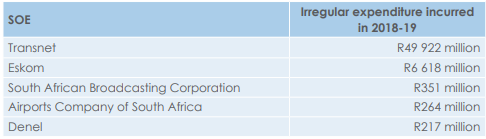 Analysis of Budget 2020
9
Budget 2020
A difficult balancing act in hard times
Policy & transparency: Department of Public Enterprises
The Department’s mandate is to ensure the SOEs it oversees “contribute to the realisation of government’s strategic objectives, as articulated in the National Development Plan [NDP], government’s 2019‐2024 medium‐term strategic framework and the reimagined industrial strategy”.

The department has failed in this, putting the SA economy at risk.

We need more than realigned organisational structures to remedy serious oversight failures.

We recommend publicly visible and inclusive oversight reform.

We recommend the introduction of the abandoned Government Shareholder Management Bill.
Analysis of Budget 2020
10
Budget 2020
A difficult balancing act in hard times
Policy & transparency: Department of Mineral Resources & Energy
Urgent need to ensure a secure electricity supply and financial sustainability in this sector.
The energy crisis is being politicised.

For years, civil society called for reform in this sector but was ignored. This cannot be left to the Executive. We urge increased oversight by Parliament in the public interest as restructuring happens.

Recommendation: policy interventions to ensure security of supply. Transparency and reflexive regulations needed for new forms of public-private partnership. Private sector is also prone to corruption.

This department was central in state capture and looting. This has still not been accounted for.

Direct procurement of renewable energy must be regulated to avoid collusion, exploitation of users.
Analysis of Budget 2020
11
Budget 2020
A difficult balancing act in hard times
Spending cuts: Health
Health services are being diminished due to a need to prioritise the stabilisation of SOEs.

Budget cuts: R1.2 bn in 2020/21, R1.3 bn in 2021/22 and R1.4 bn in 2022/23.

These cuts point to the department’s lack of capacity to deliver.

Insufficient human resources remains a problem.

The cuts will further delay the implementation of the NHI.
Analysis of Budget 2020
12
Budget 2020
A difficult balancing act in hard times
Spending cuts: Education
Budget cuts: R1.9 bn over the MTEF.

When adjusted for inflation, the Department of Basic Education’s budget has not grown in real terms between 2019/20 and 2020/21.

The cuts are mainly in school infrastructure, but unsafe school structures and pit toilets are still a problem.

Learners being educated in structurally unsound schools that have inadequate sanitation facilities and whose numeracy and literacy levels are not adequate must somehow enter the job market in today’s global village. This does not prepare them for success.

The department battles to ensure improved matric maths passes. 80% of schools do not have internet access for teaching and learning. How will the Department teach coding to learners?
Analysis of Budget 2020
13
Budget 2020
A difficult balancing act in hard times
Transport
The Road Accident Fund’s liabilities are expected to increase to R605 billion by 2022/23.

The Department of Performance Monitoring & Evaluation data shows that road accidents and fatalities are decreasing. But the RAF liabilities are increasing. This defies logic. What is driving the RAF’s increasing liablities?

Prasa and Metrorail are essential for commuters and need support, not cuts. “Unbundle”: Competition Com.

SANRAL is again left with no solution for Gauteng Freeway Improvement Project funding. The e-tolls have failed, only 1 in 5 motorists pay. 

Metropolitan municipalities to get more independence in managing public transport systems?
Analysis of Budget 2020
14
Budget 2020
A difficult balancing act in hard times
Performance indicators
The Budget Review emphasises the need for improved economic growth.
It notes that there are a range of reforms which could help this, which are within government’s control and do not require significant funding.

Both Budget and SONA refer to specific strategic reforms needed, including policy and regulation action.

This crucial strategic work is not reflected in the key performance indicators for the departments in the ENE. These should be built into the indicators to ensure delivery and improve transparency.

An example: The electricity sector reforms rely on the Department of Mineral Resources and Energy. There is no indication of these in the department’s indicators.
Analysis of Budget 2020
15
Budget 2020
A difficult balancing act in hard times
Governance
The State Capture Commission heard from the National Treasury how procurement deviations were the norm.
 
The Auditor-General repeatedly sounds the alarm over worsening audit outcomes at all levels.

We welcome the Public Audit Amendment Act, the Public Procurement Bill and indications the Treasury is dealing more decisively with municipal financial management.

The Municipal Systems Amendment Bill is now being processed by the Portfolio Committee on Cooperative Governance and Traditional Affairs in the National Assembly and we urge the Finance committees here to pay close attention to this development.
Analysis of Budget 2020
16
Budget 2020
A difficult balancing act in hard times
Public participation
The public participation process for the Budget needs improving. Deeper engagement required to avoid reactive adjustments to proposed spend, fiscal frameworks.

The timelines are extremely short, particularly for such complex documents.
 
In May or June when the actual Budget choices are being made, there is very little scope for public participation.

Recommendation: SCOFs initiate proceedings that will reform budgetary participation across the board.
Analysis of Budget 2020
Thank You.